Pārskats par sagatavotajiem un ieviestajiem projektiem 2011.gadā un attīstības plānošanu
KPR padomes sēde, 11.01.2012.
KPR finansējums 2011.gadā, LVL
Īstenotie projekti 2011.gadā
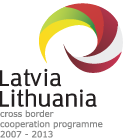 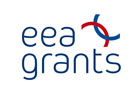 2 752 076 EUR
KPR vadošais partneris; 
Partneri no Kurzemes:
- 7 pašvaldības
 2 augstskolas
 3 ostas
Piesaistītais ERAF  finansējums reģionam  
1 027 903 LVL
2011.gadā uzsāktie projekti
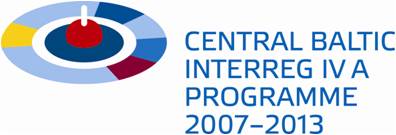 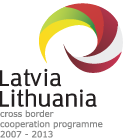 5 072 243 EUR
1 projekts  KPR kā Vadošais partneris; 
4 projekti  KPR kā partneris
 Partneri no Kurzemes: 
 2 augstskolas;
 4 pašvaldības;
2 mūžizglītības institūcijas;
1 Biedrība.
Piesaistītais ERAF  finansējums reģionam  
647 569 LVL
ESF kapacitātes projekti – piesaistītais finansējums LVL 81206,27
Apstiprinātie projekti 2011.gadā                                            /ieviešana 2012.-2013.gadā/
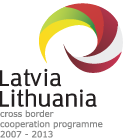 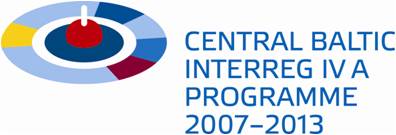 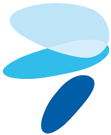 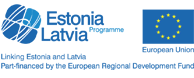 7 548 740 EUR:
5 projekti  KPR kā Vadošais partneris; 
3 projekti  KPR kā partneris;
Partneri no Kurzemes:
7 profesionālās skolas; 
1 augstskola;
 16 pašvaldības;
 2 sociālie dienesti
Piesaistītais finansējums reģionam  
1 928 808 LVL
Kopsavilkums par projektiem 2012.gadā
6 projekti
4 projekti
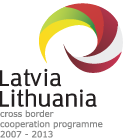 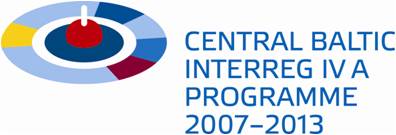 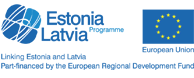 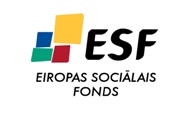 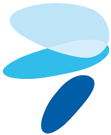 2 projekti
4 projekti
Attīstības plānošana 2011.gadā
Sagatavots un apstiprināts Pārskats par Sociālo pakalpojumu attīstības programmas īstenošanu 2010.gadā un uzsākts Programmas aktualizācijas process (saņemti priekšlikumi no visām 20 pašvaldībām, atbalstot arī Progresa pārskatā minēto)
Sagatavots un apstiprināts Pārskats par KPR Teritorijas plānojuma īstenošanu 2010.gadā  
Sniegti nosacījumi plānošanas reģionā ietilpstošo vietējo pašvaldību teritorijas plānojumu (11) un  attīstības programmu (3) izstrādei 
Sniegti atzinumi par plānošanas reģionā ietilpstošo vietējo pašvaldību teritoriju plānojumiem (21), attīstības programmām (9), detālplānojumiem (5) un vides pārskata projektiem (9)
Sniegti atzinumi par plānošanas reģionā ietilpstošo vietējo pašvaldību teritoriju plānojumu atbilstību normatīvo aktu prasībām (6)
Sniegti atzinumi par plānošanas reģionā ietilpstošo vietējo pašvaldību teritoriju plānojumu saistošajiem noteikumiem (9)
Sniegti atzinumi par prioritātes “Policentriska attīstība” ietvaros realizējamo projektu ideju saskaņošanu (1)